ORACLE FUSION HCM
VALERIE ORTMANN
MARIA SHILAMBA
AGENDA
Introduction
Modules
Benefits
Capabilities
Questions and Answers
FUSION HCM
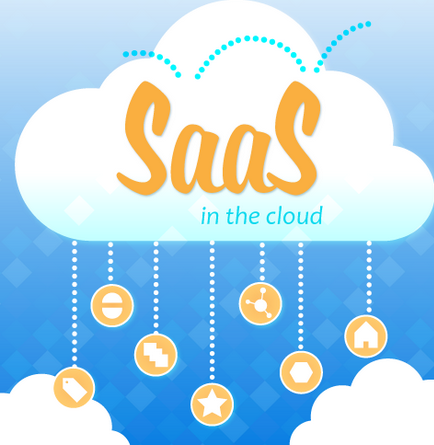 Is a SAAS Model
Cloud Computing
Work as a team, globally
Applications delivered to users via web browser
ORACLE FUSION HCM
Enable you to proactively manage HR data for improved businesses
Modern HR empowers the individual by leveraging easy to use tools that are personalized, social, deliver insights and cover the full employee lifecycle. 
With Oracle HCM Cloud, you can find, grow, and retain the best talent, enable collaboration, provide complete workforce insights
 Increase operational efficiency and make it easy for everyone to connect on any device.
FUSION HCM MODULES
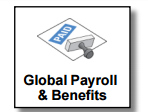 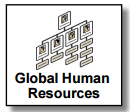 MODULES ……
Global Core Human Capital. Manage human resources globally on a single system and comply with local laws and regulations .
Global Payroll: that pays people accurately, with a global rules engine that powers native payroll for multiple countries in a single system – including local statutory requirements 
Absence Management: for better insight, helping you to lower costs and improve retention and productivity
OVERVIEW
MANAGERS
Total picture in one page
Know your employees Better
Fast and easy Communication
EMPLOYEES
Know your colleagues better
Communicate more about your work
Fast and easy updates
WHY FUSION HCM …?
TIMEFRAME
Rapid time to Value/Use
                       Less Implementation Time Required
                        Quick ROI
                        Release go live
                                                                                        Simple Configuration
                                                                                        Limited Data Loads
                                                                                        Application Workshops
                                                                                        Solution Review
                                                                                      Configuration of SAAS Application
IMPLEMENTATION
HCM CAPABILITIES
CLOUD APP FOR TABLETS AND SMART PHONES
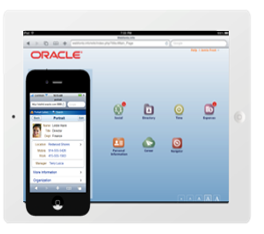 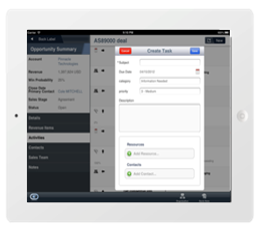 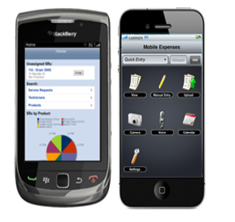 TRANSFORMATION TO FUSION HCM
ORACLE
 E-BUSINESS SUITE
Data load/migration
Adopt Full Capabilities within the Fusion HCM
ORACLE PEOPLESOFT HCM
THANK YOU
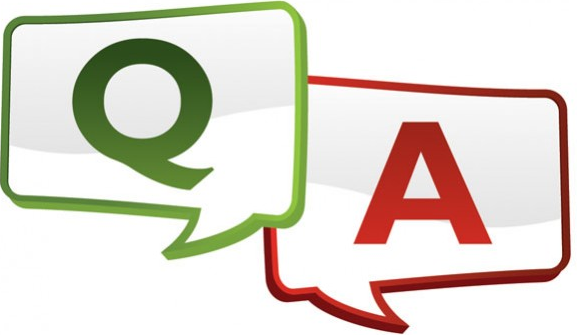